Cryogenic SEY measurement Facility at Daresbury
Taaj Sian 
Reza Valizadeh, Oleg Malyshev
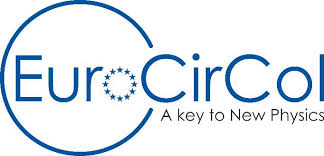 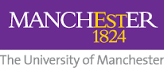 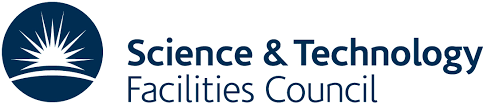 1
Motivation
LASE is the baseline for FCC-hh e-cloud mitigation
My PhD project is part of EuroCirCol WP4
Optimising LASE surfaces on Cu with various lasers and parameters to create surfaces with SEY < 1
Testing these surfaces at room temperatures
Testing the best surfaces at cryogenic temperatures with and without cryosorbed gasses
2
Sample Production
Produced and tested more than 100 different LASE samples
With different laser parameters treated with the following lasers:
Nanosecond 355 nm
Nanosecond 1064 nm
Picosecond 355 nm
Picosecond 1064 nm
 In different atmospheres:
Air
Ar
CH4
More than 40 samples have SEYmax<1 
More in talk my R. Valizadeh
What about cryogenic temperature and condensed gas?
3
Cryogenic Experiment Schematic
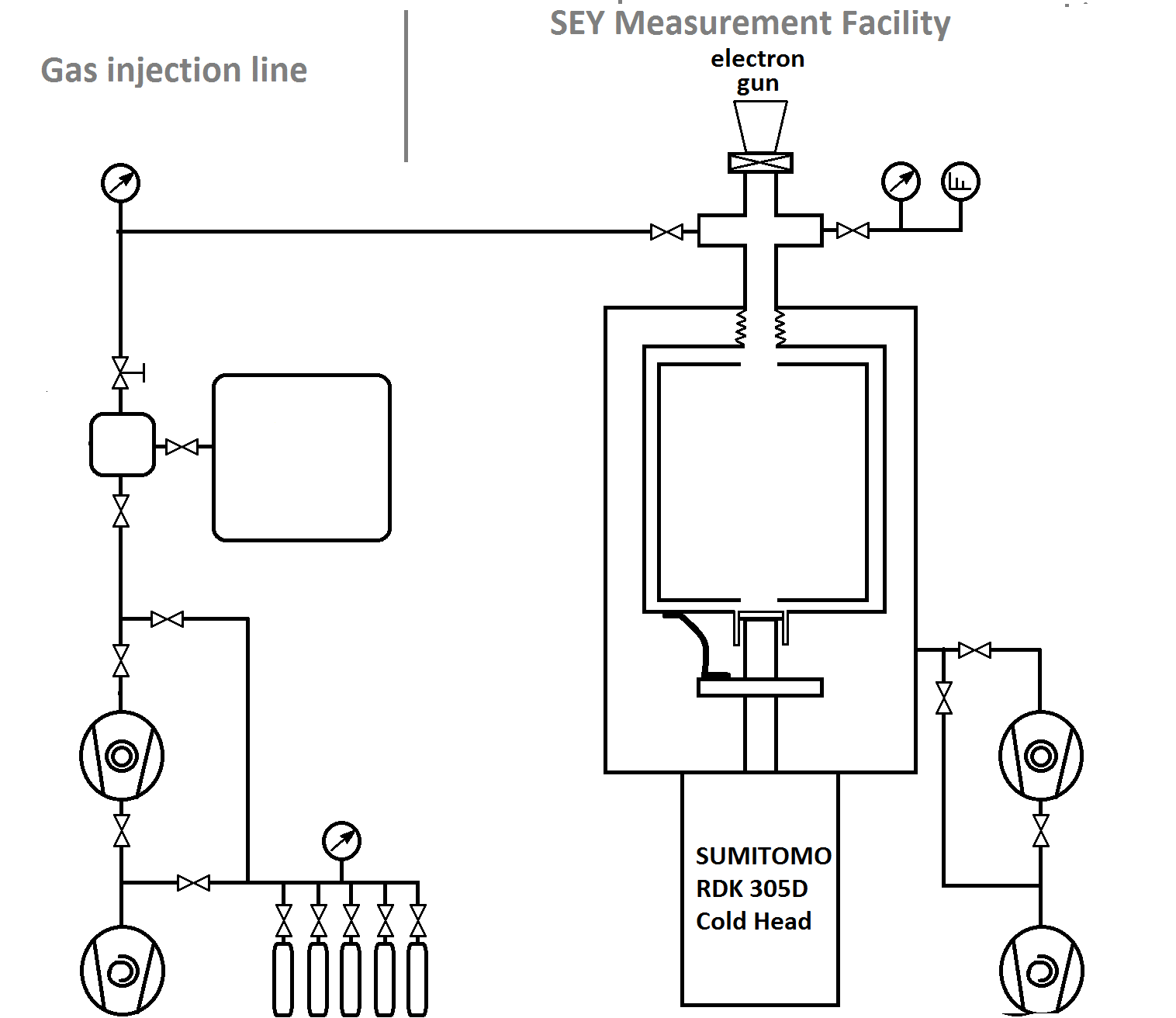 Valve 2
P1
V3
T1
Valve 1
V1
TS
V2
V4
T2
4
Sample Holder
Sample at 4-80 K
1 mm gap between the flange and sample to reduce lost gas
Bottom flange of test chamber at 60-80 K
Thin stainless steel tubes used to reduce conductance to sample
Holes near the sample holder for the supports for the Farraday cup
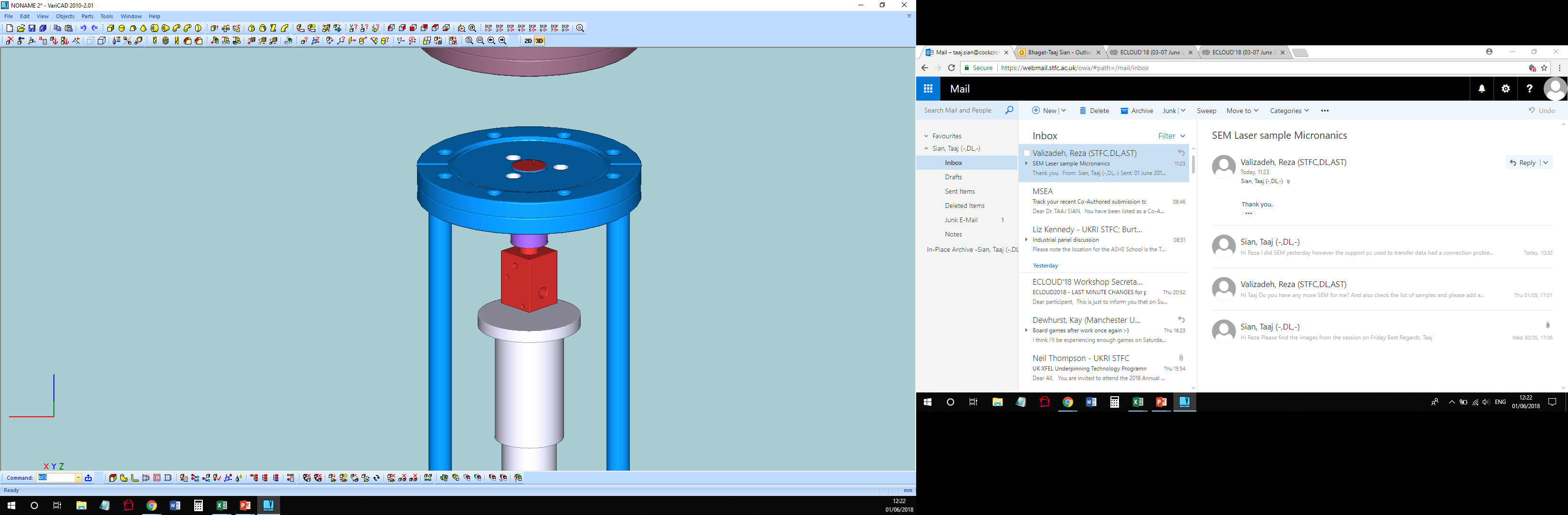 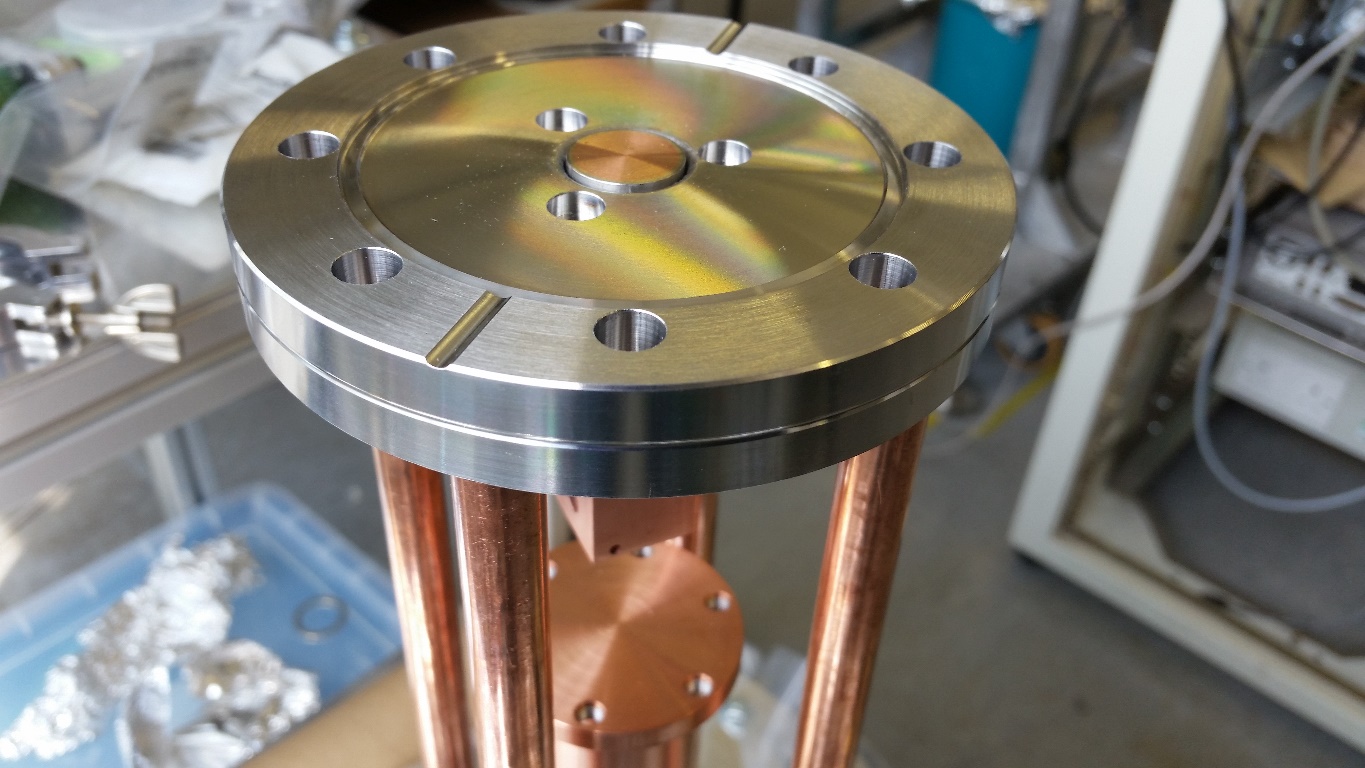 Conductor 
from 1st stage 
to a sample
2nd stage
Easy to design but 
It took 8 months to manufacture
this piece (and delayed the 
research programme)
5
Electron Gun, Gauge, 
RGA, Pumping, 
Gas injection
Initial Design
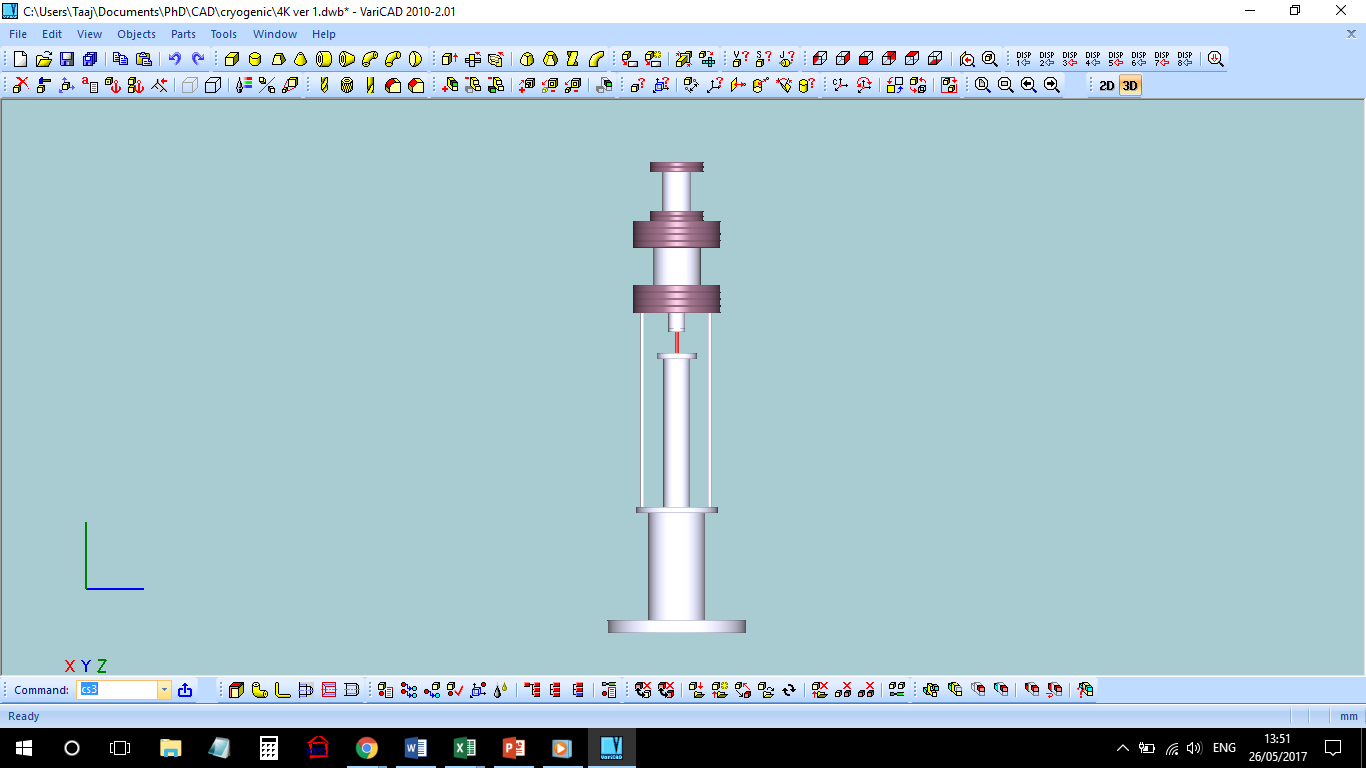 RDK-305D 4K Cryocooler (RDK-305D Cold Head with CNA-31C/D Compressor)
Bellows
Test chamber
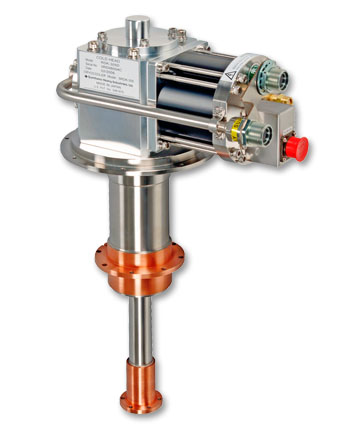 2nd stage
Conductor 
from 1st stage to heat shield
1st stage
Insulation vacuum
6
Current design
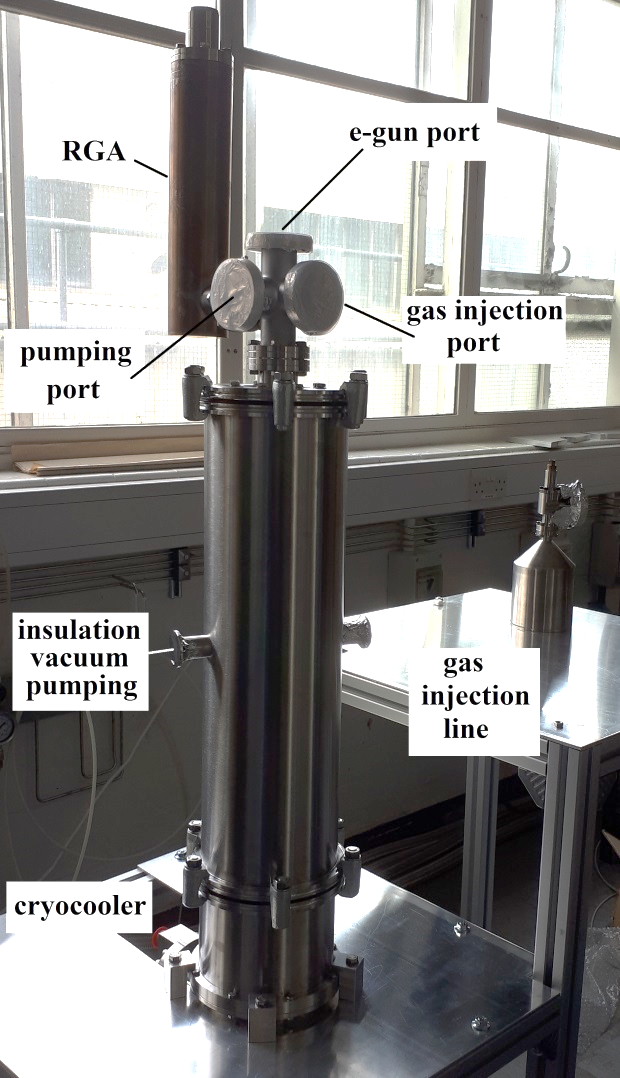 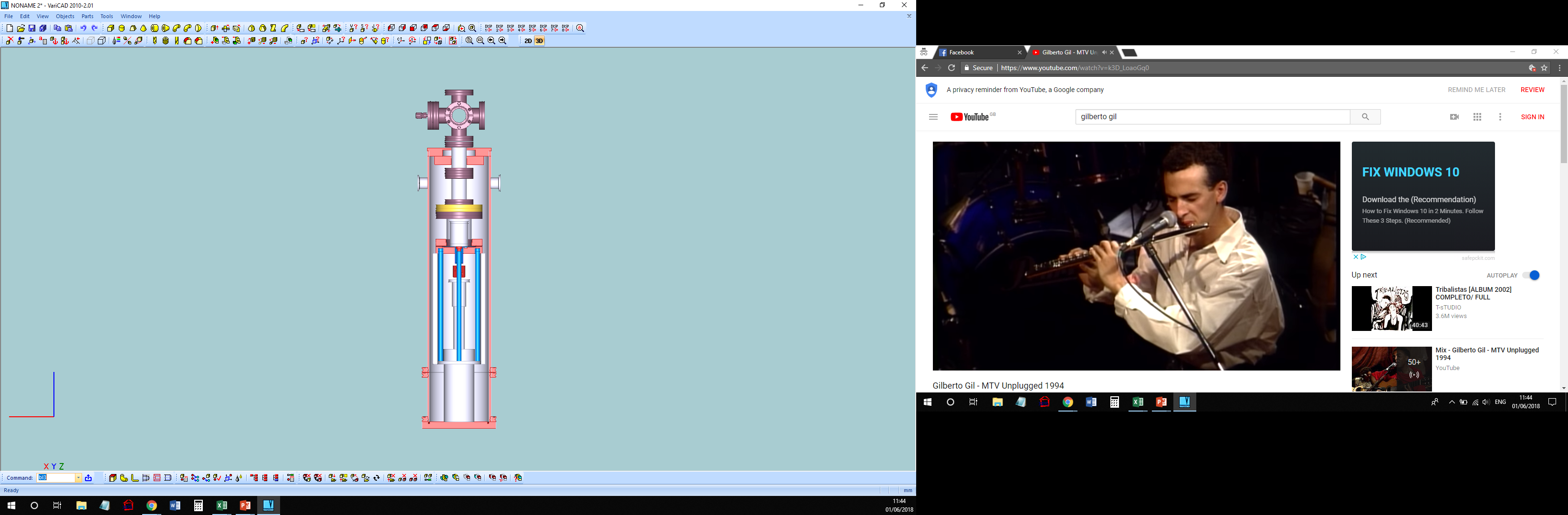 Bellows
Test chamber
Faraday cup
2nd stage
Conductor 
from 1st stage to heat shield
1st stage
Insulation vacuum
7
Injection line
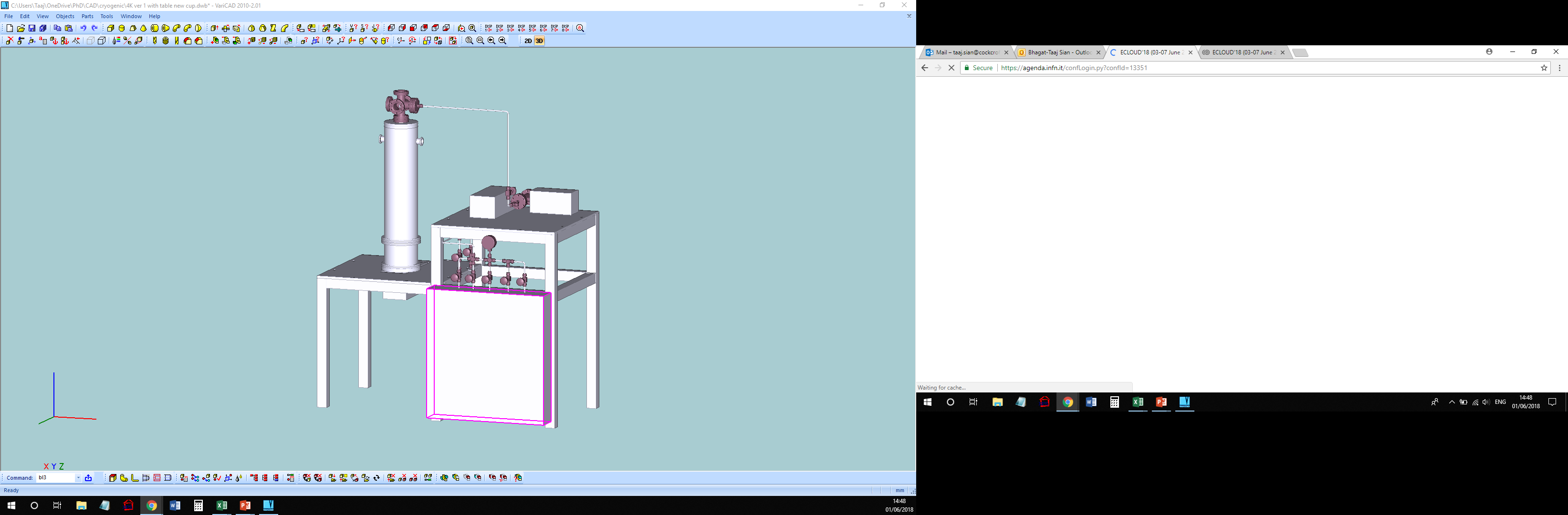 Baratron
Small Volume
Large Volume
Gauge
Pumps
Gasses (CO, CO2, CH4, N2, Ar and H2)
8
Conclusions
SEY < 1 has demonstrated on more than 40 samples produced with different lasers and various parameters
A new facility for SEY studies will allow the measurement of LASE surfaces at cryogenic temperatures with and without cryosorbed gasses
Facility will be tested shortly after this workshop
9